MAITENACE MANGEMENT OF AN ECG MACHINE
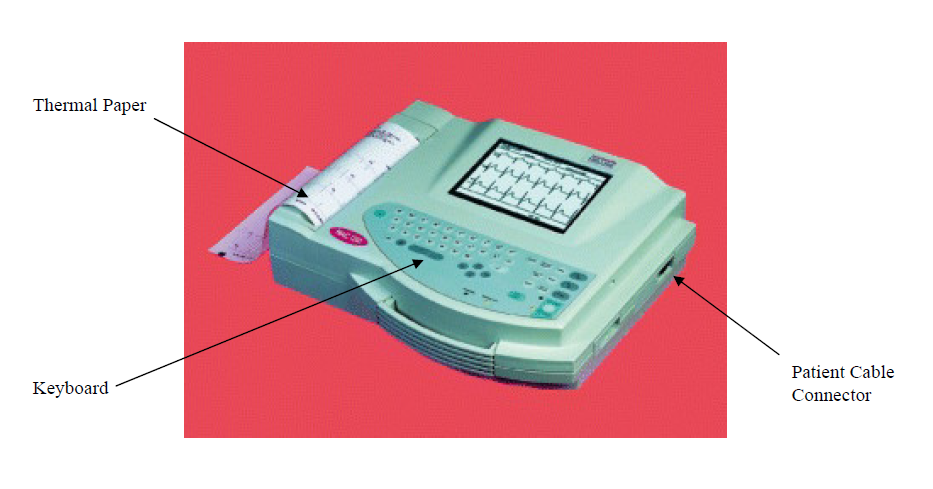 Welcometo My Presentation/Session
Dear participants 
Salam / Adap/Nomosker / Peace
A 12-lead electrocardiogram
Presented 
Engr. Md. Anwar Hossain 
MS in BME, PhD In BME ( Research Part)
Unit Manager BME 
NEMEMW & TC 
MoH & FW 
Dhaka, Bangladesh 
Hotline: +8801711630313 
Email ID: anwar.bme@gmail.com
Topics Outlines
Introduction 
Anatomy of Heart 
What is an ECG machine 
Block diagram of  an ECG machine 
Trouble shooting and its preventive maintenance
Respiratory anatomy 
Pulse oximetry and its working principle 
Maintenance 
Q & A 
Thanks
First, to make sure we know where the heart is …
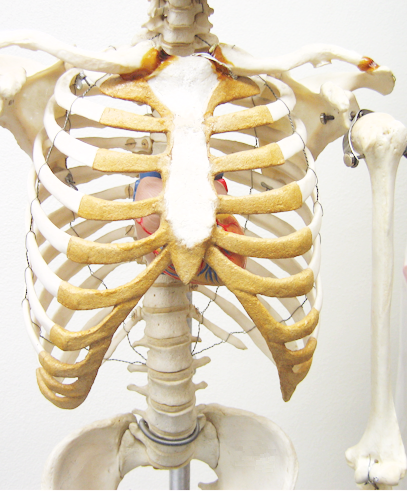 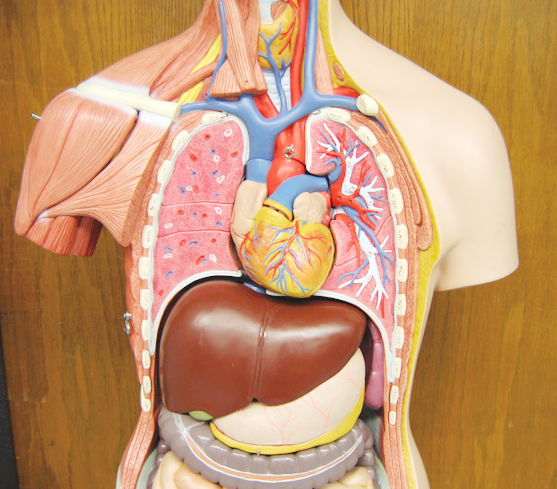 Frontal view    of heart
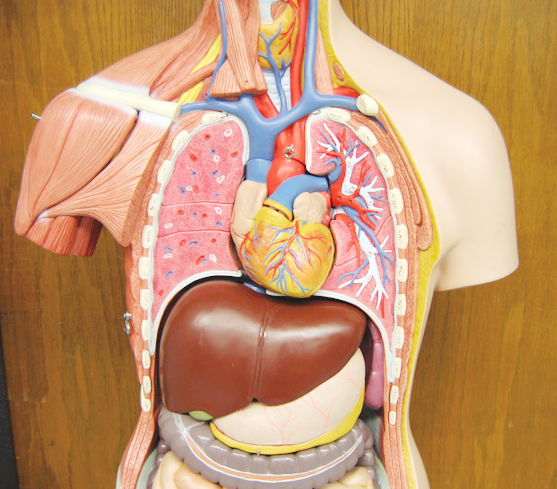 aVR
aVL
I
Limb Leads
III
II
aVF
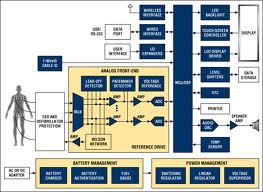 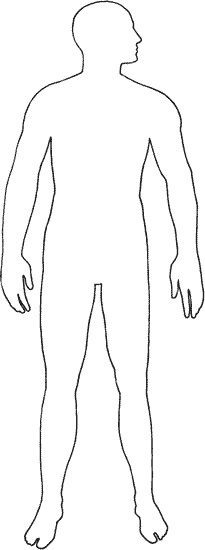 Sensing the heart’selectrical activityvia electrodes(contacts placed onthe surface of the body)
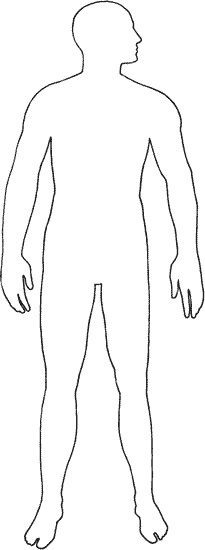 Sensing the heart’selectrical activityvia electrodes(contacts placed onthe surface of the body)
Note: anatomical orientation is from the subject’s perspective:
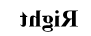 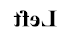 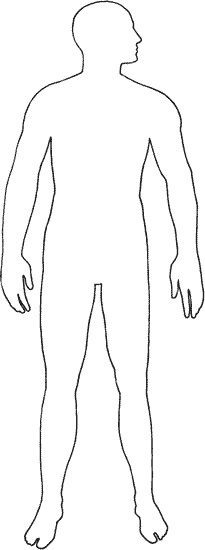 Lead I (toward left)
right arm
left arm
electrical polarity:
          neutral or ground
          negative
          positive
right leg
left leg
R
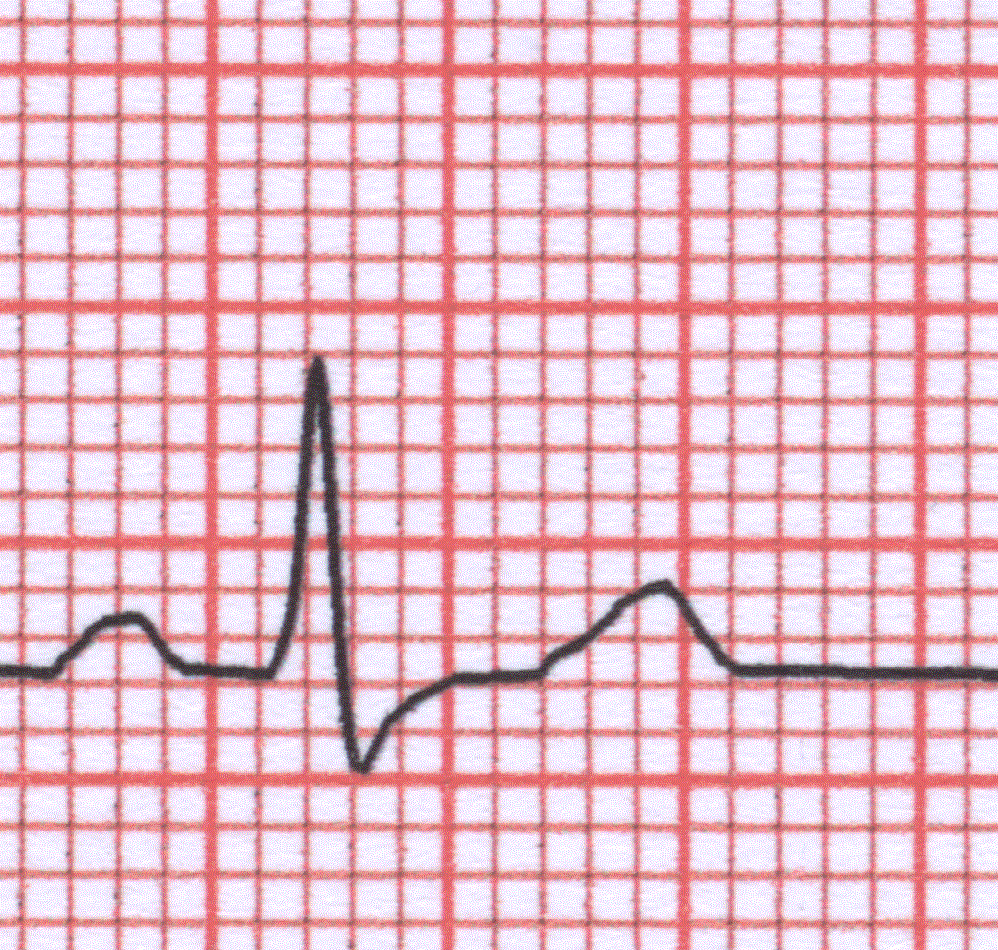 T
P
Q
S
The main, typical waves of an EKG.
(This particular tracing does not show a Q wave,    a downward wave just before the R wave.)
Standard calibration of EKG recordings
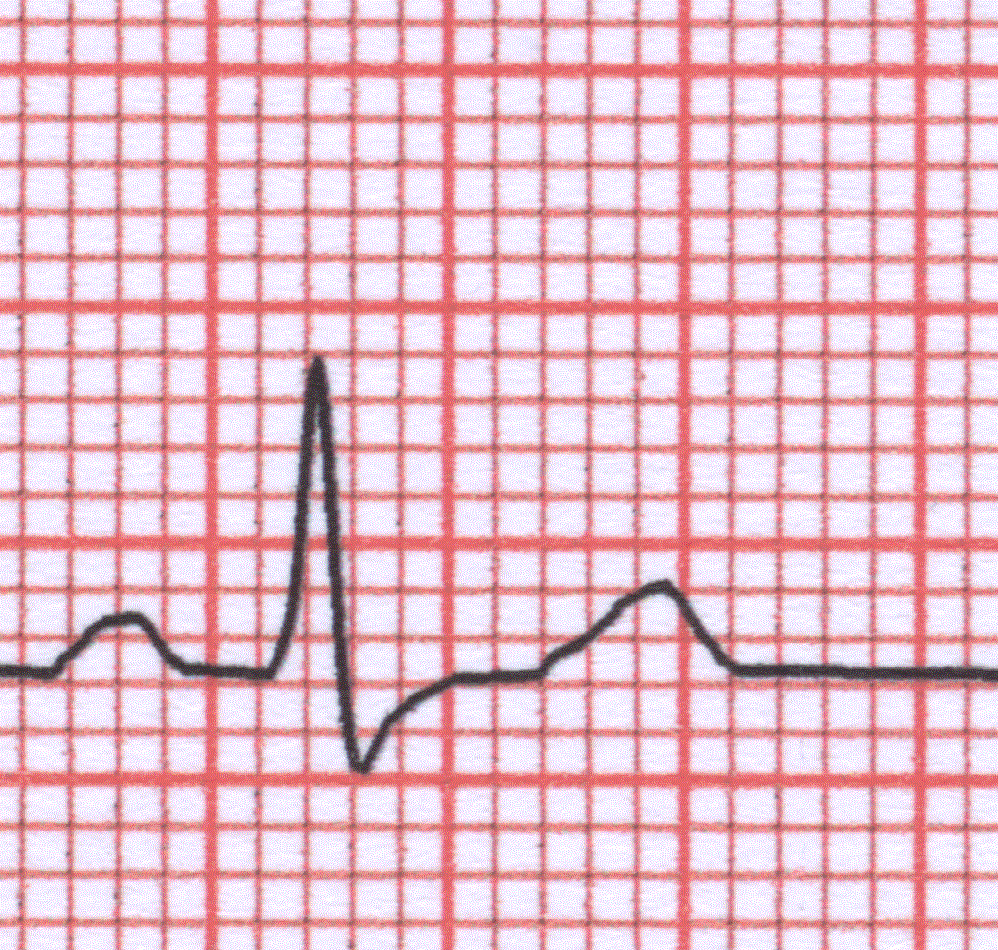 1 cm =  1 mV
1 mm =  0.1 mV
1 mm =  0.04 seconds
25 mm/second
5 mm = 0.20 seconds
What is an ECG Machine?
ECG is a graphic record of electric currents that are generated by the heart muscles.
Electrical impulses are picked up by the surface electrode which are placed at various points on the body and connect the ECG machine to the body.
Objectives
To diagnose the presence of MI.
To diagnose the presence of cardiac dysrrhythmias.
 To diagnose the presence of cardiac enlargement and size of cardiac champers.
To detect the electrolyte abnormalities especially K and Ca.
The 12-lead ECG provides “views” of cardiac electrical activity from 12 different vantage points on the body surface.
Function
ECG machines are used to monitor the electrical activity of the heart and display it on a small screen or record it on a piece of paper.
 The recordings are used to diagnose the condition of the heart muscle and its nerve system.
How it works
The electrical activity is picked up by means of electrodes placed on the skin. 
The signal is amplified, processed if necessary and then ECG tracings displayed and printed.
 Some ECG machines also provide preliminary interpretation of ECG recording
There are 12 different types of recording displayed depending upon the points from where the recordings are taken. 
Care must be taken to make the electrode sites clean of dirt before applying electrode jelly. Most problems occur with the patient cables or electrodes.
General Block Diagram of Medical Instrumentation System
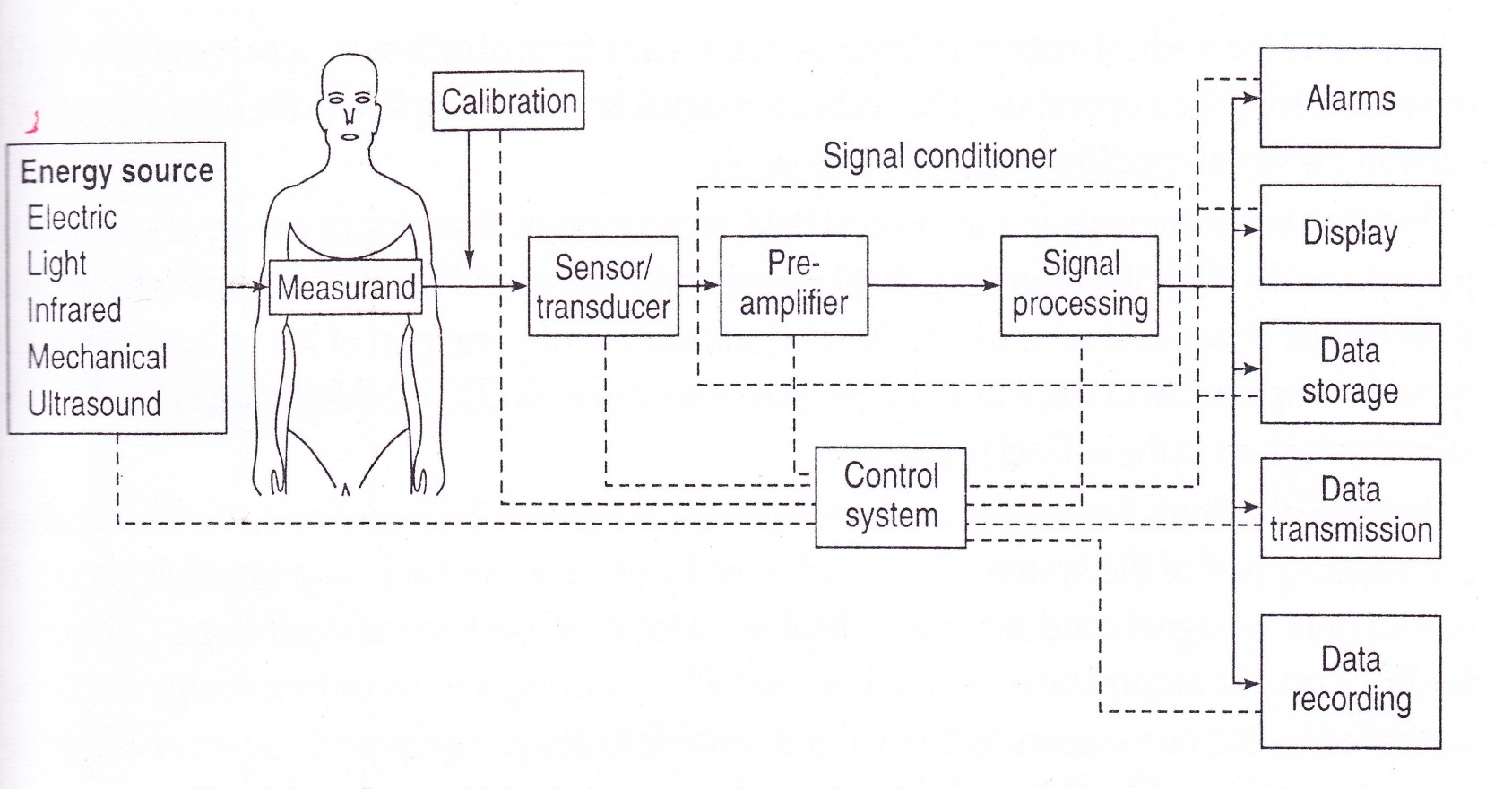 General  Diagram of Medical Instrumentation System
Examples of Biomedical signals
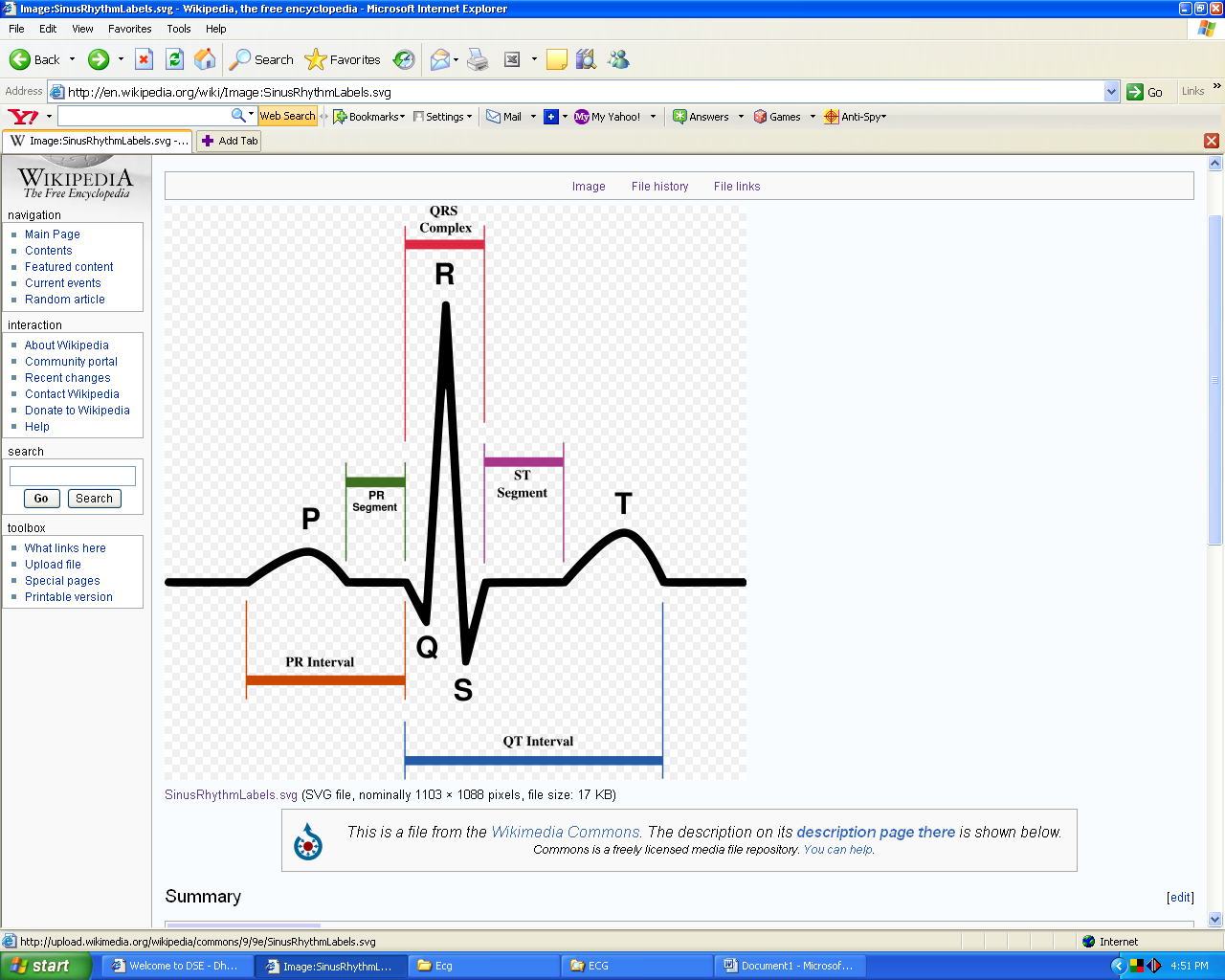 ECG: Electro cardio graph (Signal from heart of human body)
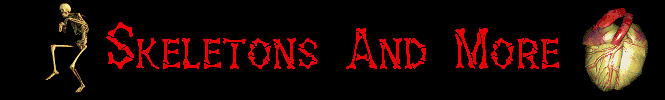 O! my soul you must have departure from the color world  but what preparation have you taken for the departure ? Please try to the best think.
Pulse Dosimeter
RESPIRATORY GAS PHYSIOLOGY
Respiratory Gasses
Normal Atmospheric Gasses:
Oxygen (O2)
Carbon Dioxide (CO2)
Nitrogen (N2)
Water Vapor (H2O)
Trace gasses:
Argon (Ar)
Neon (Ne)
Helium (He)
Respiratory Gasses
Most important respiratory gasses:
Oxygen (O2)
Carbon Dioxide (CO2)
Atmospheric Gasses
† = dry air at sea level.
Respiratory Gasses
Hemoglobin Binding Sites
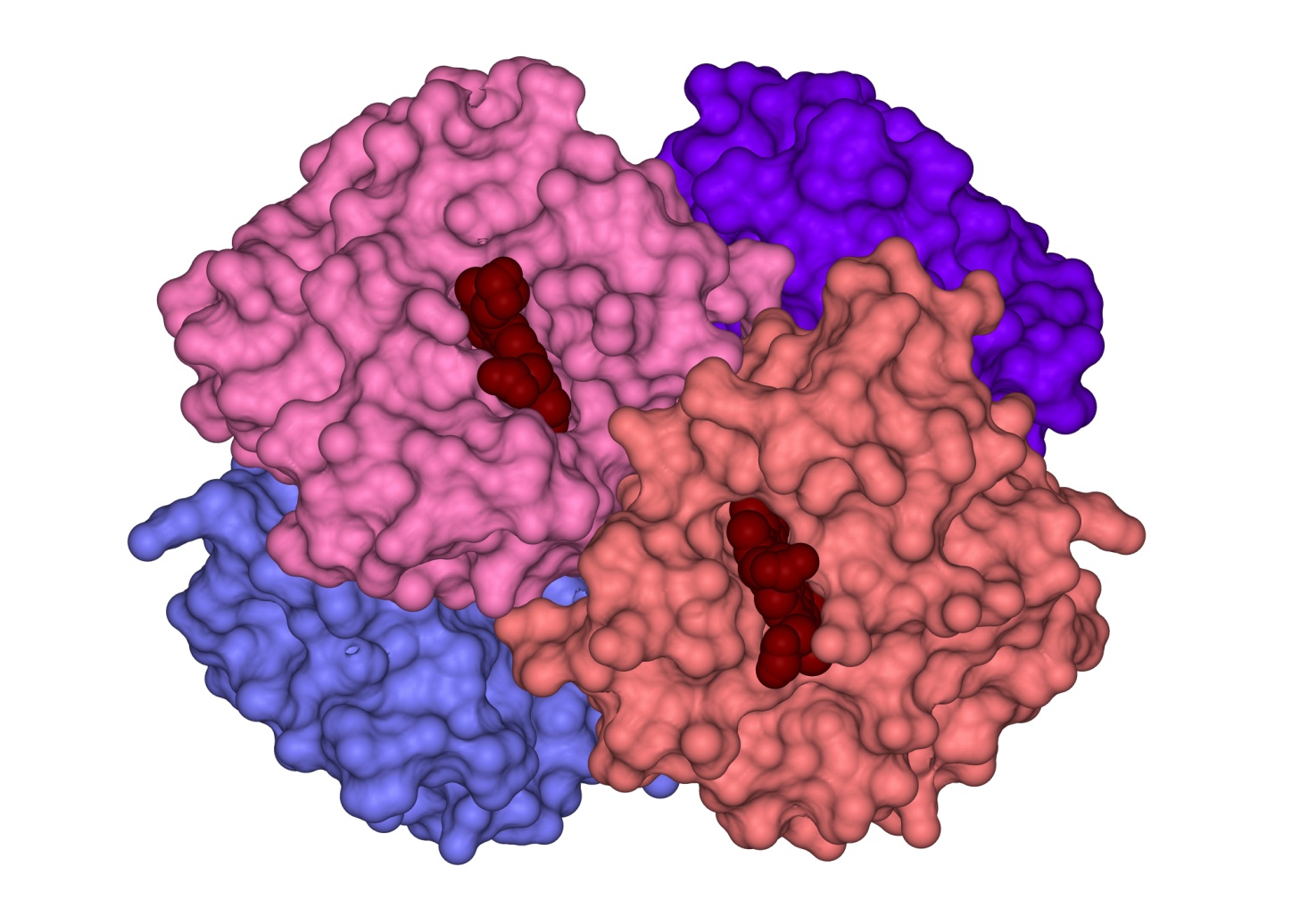 Hemoglobin
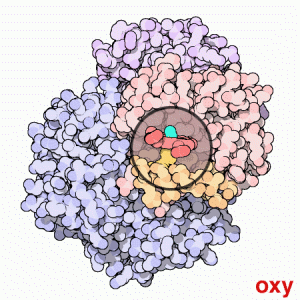 The binding of oxygen changes the conformation (shape) of the hemoglobin molecule.
Deoxyhemoglobin is converted to oxyhemoglobin.
Respiratory Gas Measurement
Arterial Blood Gas Sampling
Pulse Oximetry
CO-Oximetry
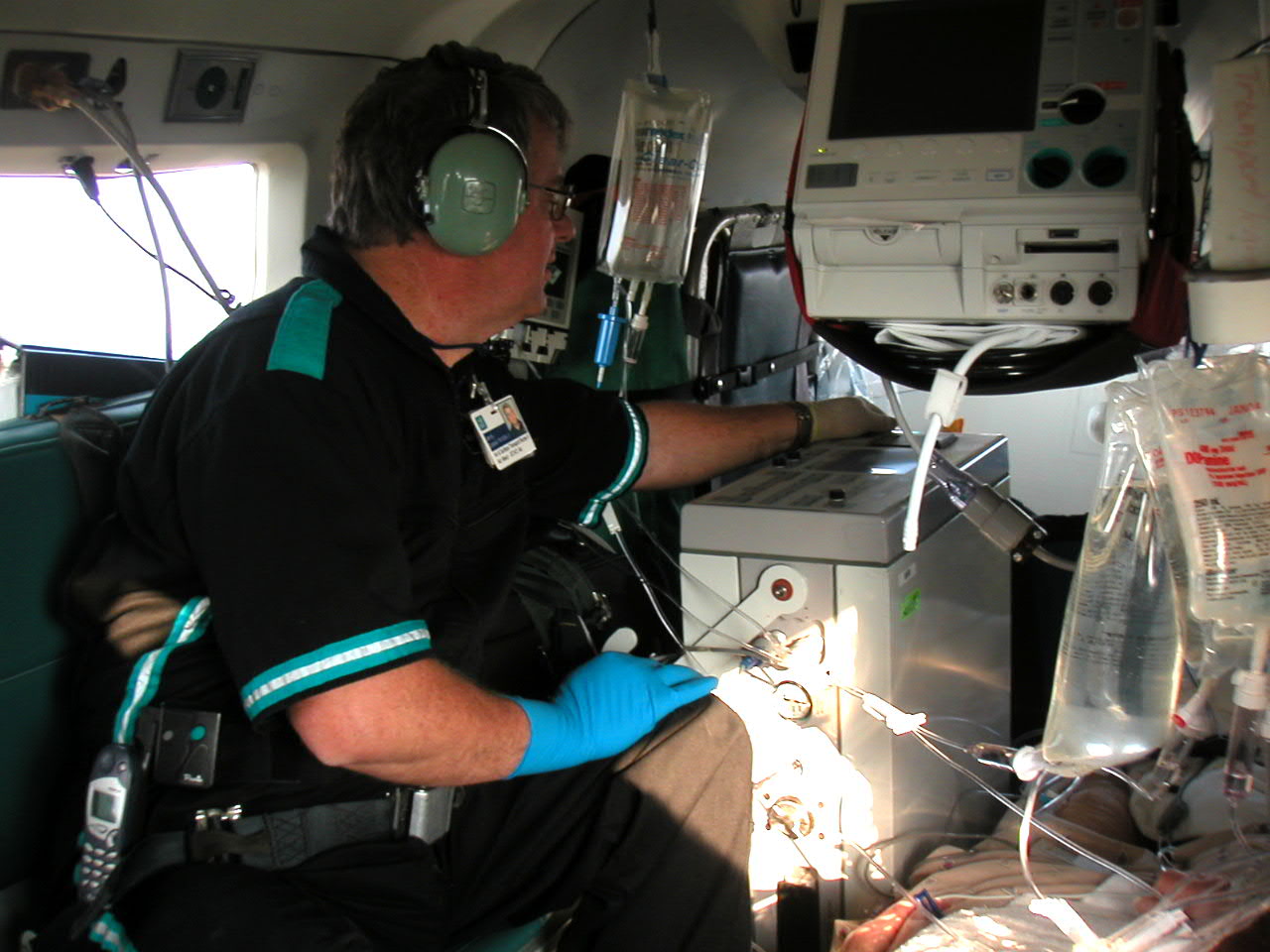 Arterial Blood Gasses
Excellent diagnostic tool.
Impractical in the prehospital setting.
OXYGEN MONITORING
Pulse Oximetry
Introduced in early 1980s.
Non-invasive measurement of oxygen saturation.
Safe
Inexpensive
Pulse Oximetry
How it works:
Probe is placed over a vascular bed (finger, earlobe).
Light-emitting diodes (LEDs) emit light of two different wavelengths:
Red = 660 nm
Infrared = 940 nm
Pulse Oximetry
Some light is absorbed by:
Arterial blood
Venous blood
Tissues
Light that passes through the tissues is detected by a photodetector.
© Brook Wainwright
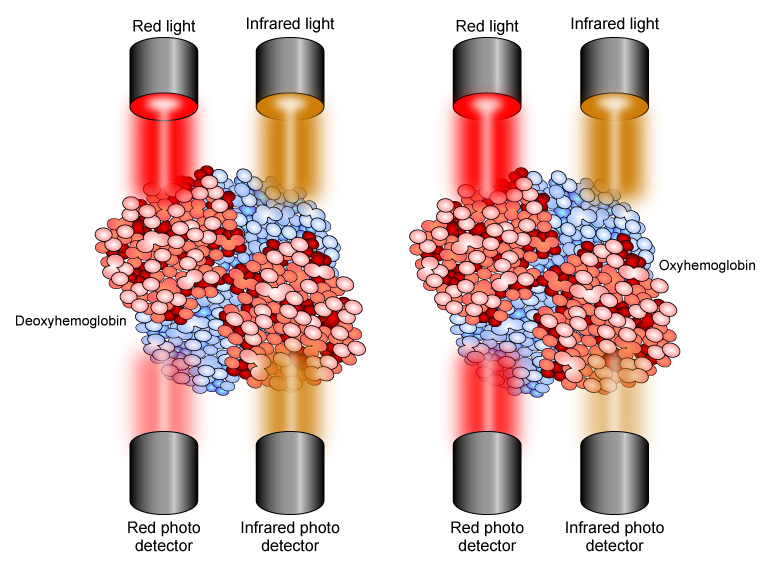 Pulse Oximetry
Only inflow of blood is used to determine SpO2.
Hence the name “Pulse Oximetry” 
Hb and HbO2 absorb light and different rates due to color and conformation.
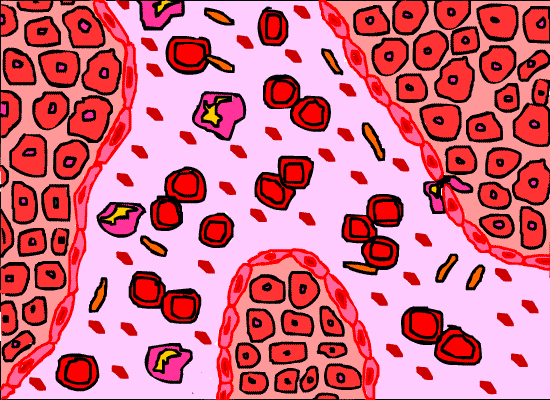 Pulsatile Flow
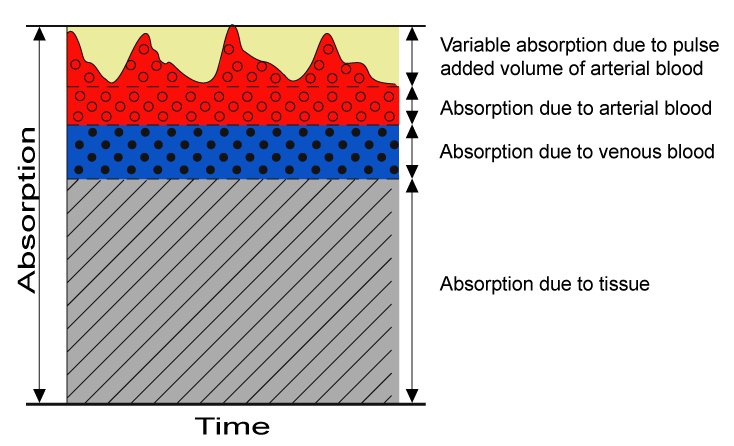 This is the band used to measure SpO2.
Oximetry Probe Placement
Finger
Earlobe
Heel (neonates)
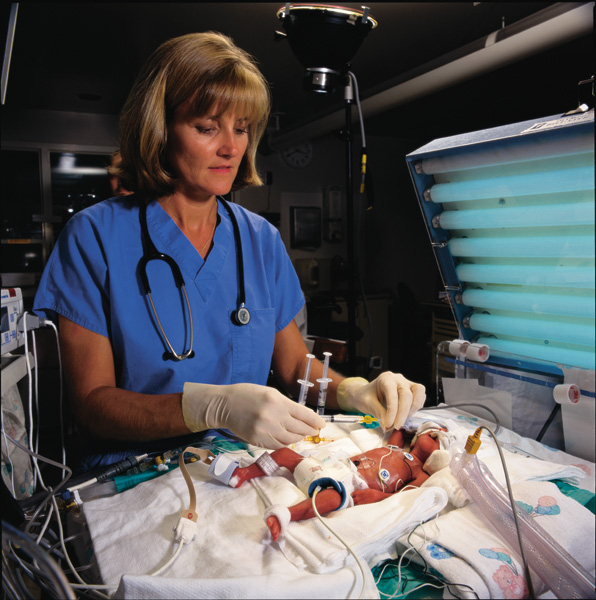 Oximetry Probe Placement
Accuracy falls when LEDs and photoreceptors poorly aligned.
Accuracy decreases with lower pulse oximetry readings.
Pulse Oximetry
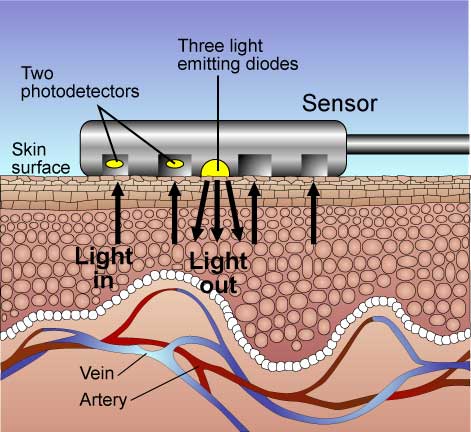 Some manufacturers use reflective oximetry for monitoring.
LEDs and photodetectors in same electrode.
Light reflected from the tissues and detected by photodetectors and findings interpreted by the software in the oximeter.
Can be used on forehead or back.
Pulse Oximetry
HbO2 absorbs more infrared light than Hb.
Hb absorbs more red light than HbO2.
Difference in absorption is measured.
Ratio of absorbance matched with SpO2 levels stored in the microprocessor.
Perfusion Index
Reflects the pulse strength at the monitoring site.
Ranges from 0.02% (very weak pulse strength) to 20% (very strong pulse strength).
Helps determine best site to place probe.
Pulse Oximetry
SaO2 or SpO2?
SaO2 used for oxygen saturation readings derived from arterial blood gas analysis.
SpO2 used for oxygen saturation readings from pulse oximetry.
SpO2 and SaO2 are normally very close.
Pulse Oximetry
Pulse oximetry tells you:
SpO2
Pulse rate
Pulse oximetry cannot tell you:
O2 content of the blood
Amount of O2 dissolved in blood
Respiratory rate or tidal volume (ventilation)
Cardiac output or blood pressure.
Who Should Use?
Any level of prehospital care provider who administers O2.
First Responders
EMTs
EMT-Intermediates
Paramedics
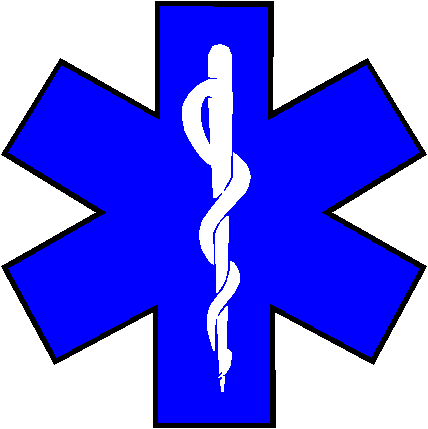 Second-Generation Technology
Newer technology uses signal processing to minimize artifacts and false readings:
Adaptive Filters
Signal Processing Algorithms
Improved Sensors
Second-Generation Technology
Technology prevents:
Motion artifact.
False readings during low-flow states.
False bradycardias.
False hypoxemias.
Missed desaturations.
Missed bradycardias.
Data dropouts.
Effects of dyshemoglobins.
Myths
Age affects SpO2
Gender affects SpO2
Anemia affects SpO2
SpO2 inaccurate in dark-skinned individuals.
Jaundice affects SpO2.
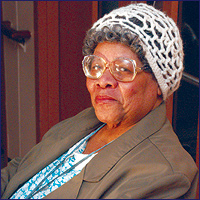 Always treat the patient and not the oximeter.
Reading the Oximeter
SpO2 (%)
PI (%)
Signal Strength
Pulse Rate (bpm)
What Does it Mean?
Interventions
Oximetry to Assess Circulation
Oximeter probe can be placed onto tissue distal to an injury to detect circulation.
Oximeter can monitor distal circulation with fractures and crush injuries.
Clinical correlation always needed.
Oximetry to Assess Circulation
Oximeter probe can be placed onto tissue distal to an injury to detect circulation.
Oximeter can monitor distal circulation with fractures and crush injuries.
Clinical correlation always needed.
APPLICATION OF PULSE OXIMETRY
Pulse Oximetry
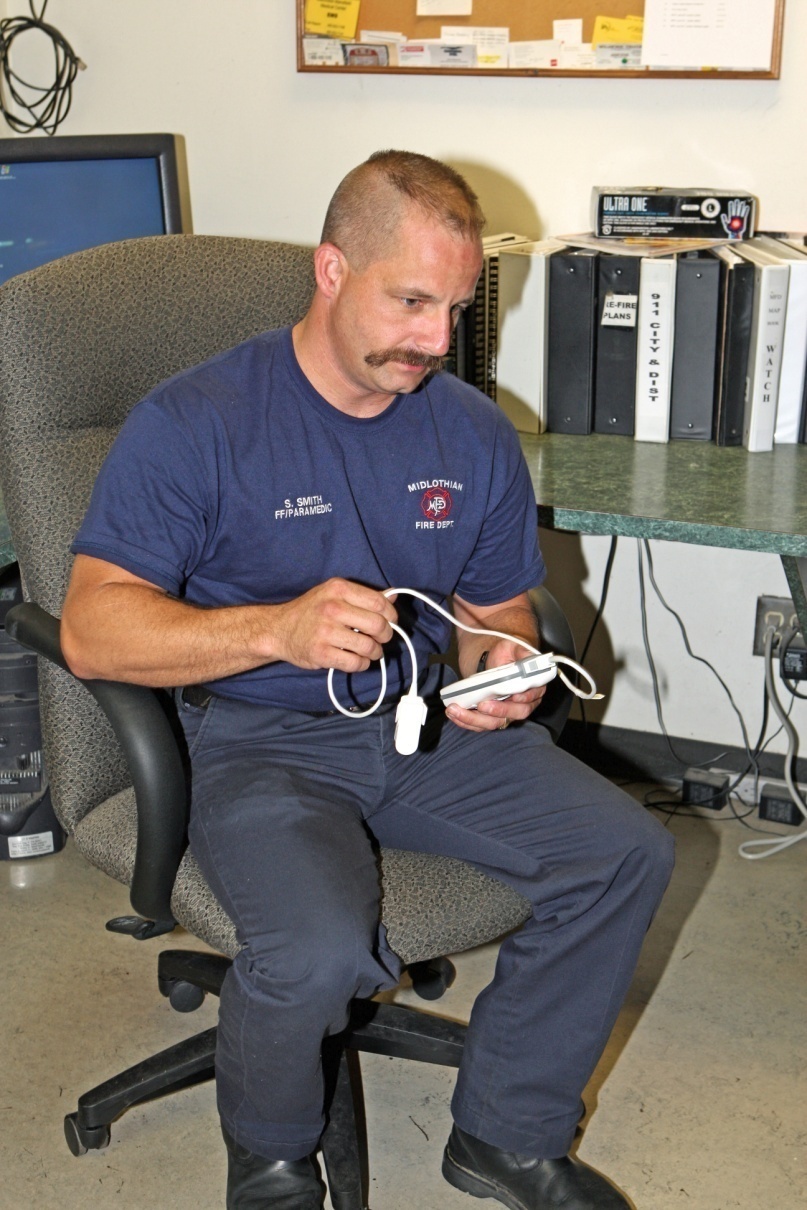 Prepare the device:
Fresh batteries
Wires and probe in good repair.
Pulse Oximetry
Explain the procedure to the patient. 
Apply pulse oximetry probe according to manufacturer’s recommendations.
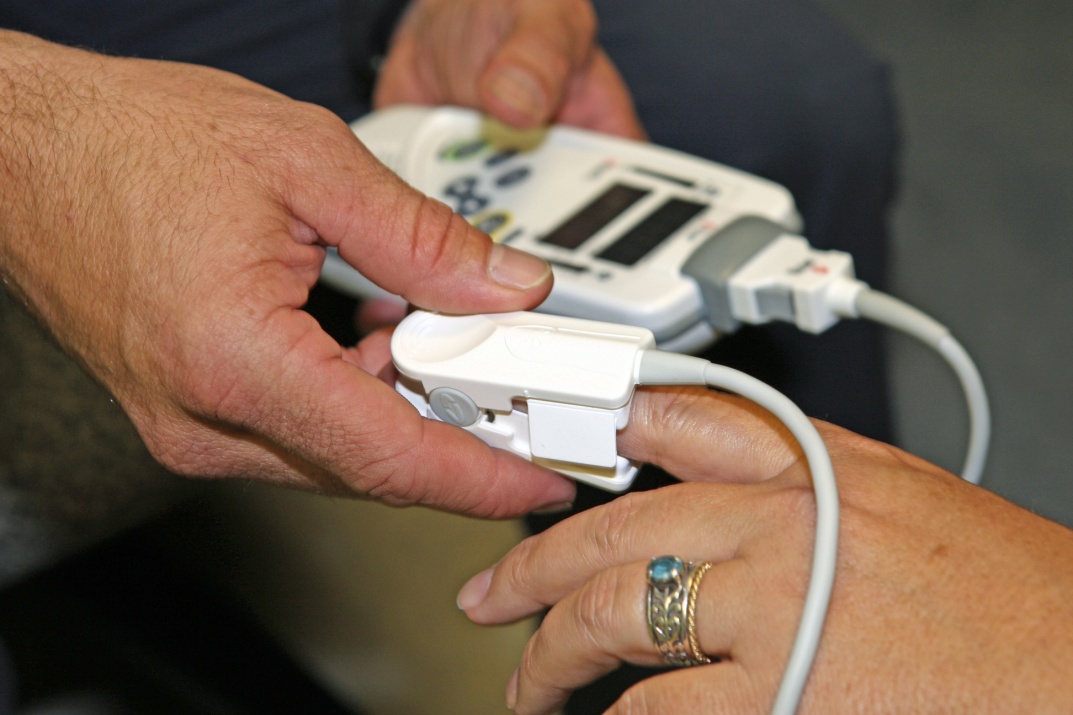 Pulse Oximetry
Turn on the oximeter.
Allow it to proceed through start and self-checks.
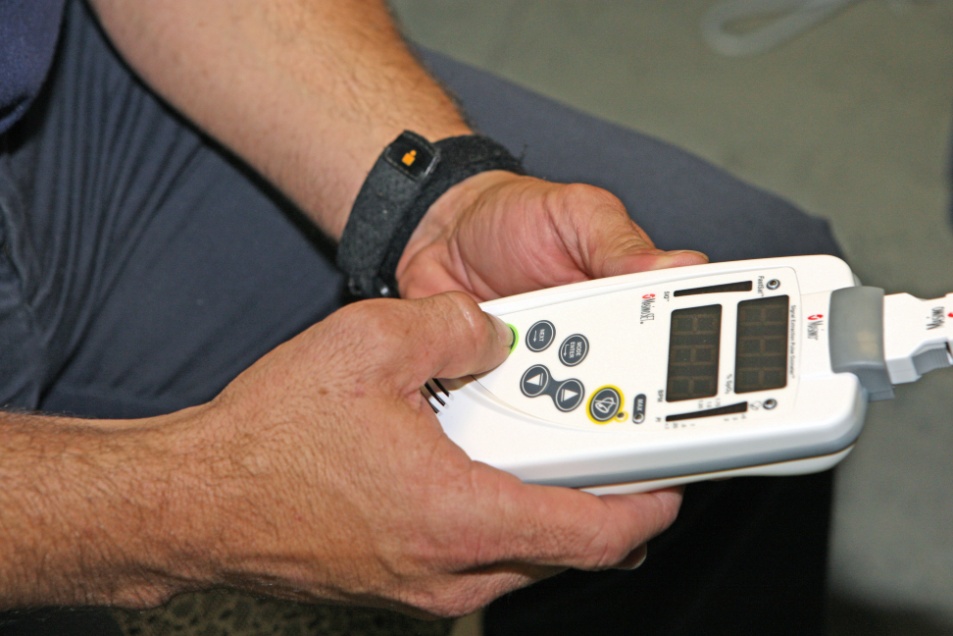 Pulse Oximetry
Check for readings.
Check Perfusion Index (PI). 
Adjust probe, if needed, for best signal.
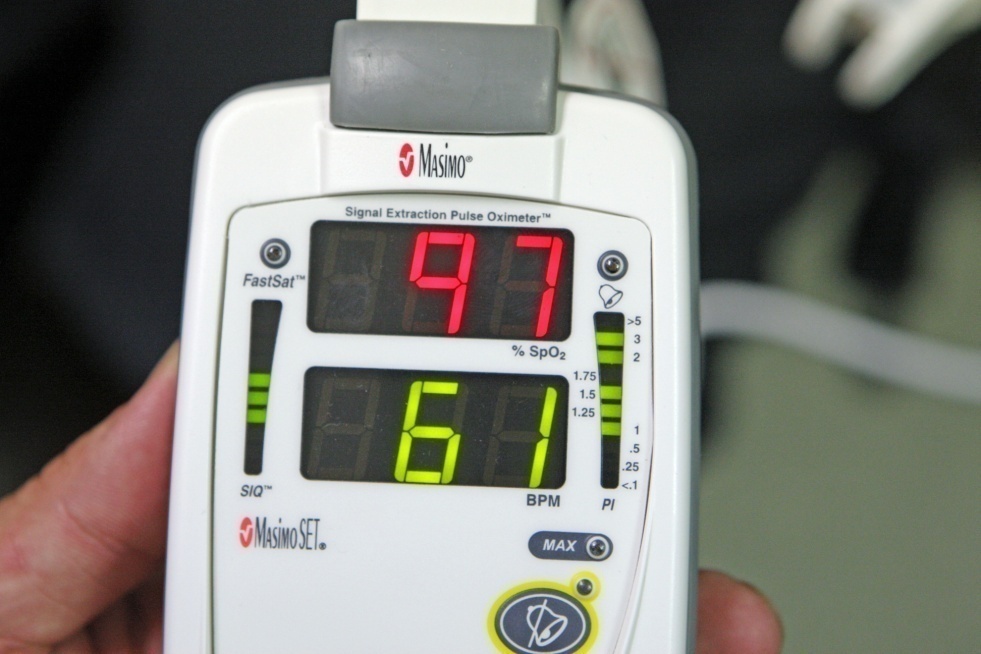 Pulse Oximetry
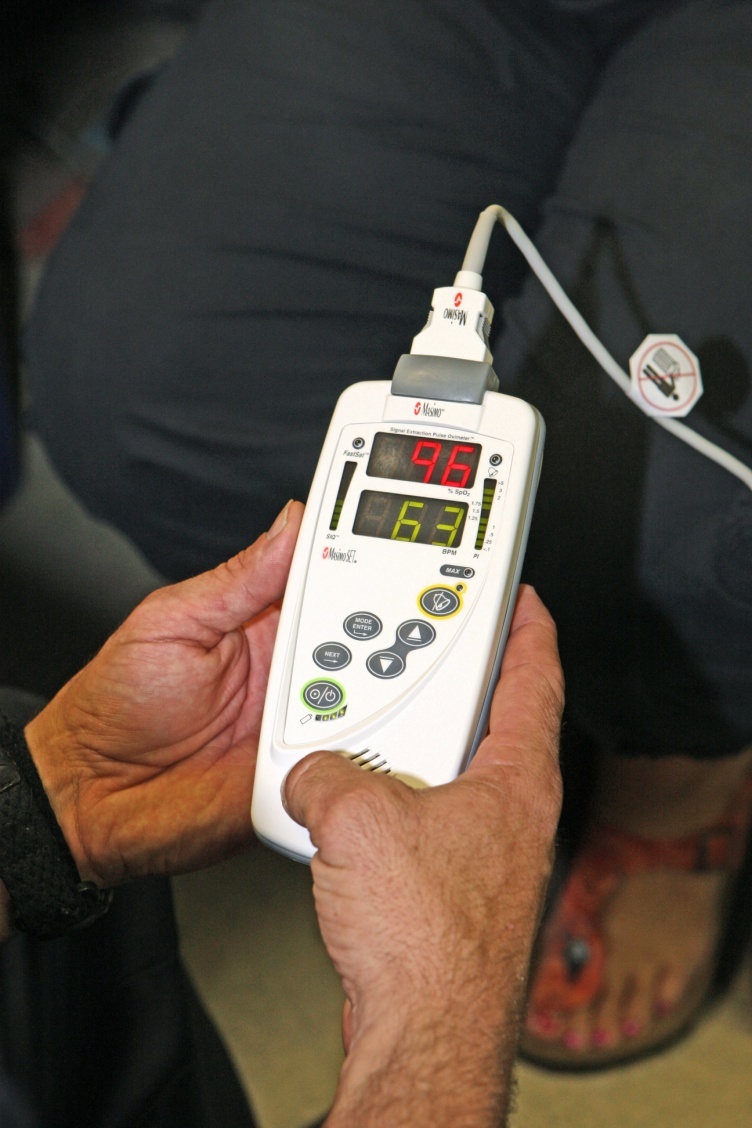 Monitor pulse rate and SpO2.
Adjust oxygen administration to maintain desired SpO2 levels.
OXYGEN ADMINISTRATION
Oxygen Administration
Items required:
Oxygen source
Pressure regulator
Flow meter
Humidifier (optional)
Connecting tubing
Delivery device
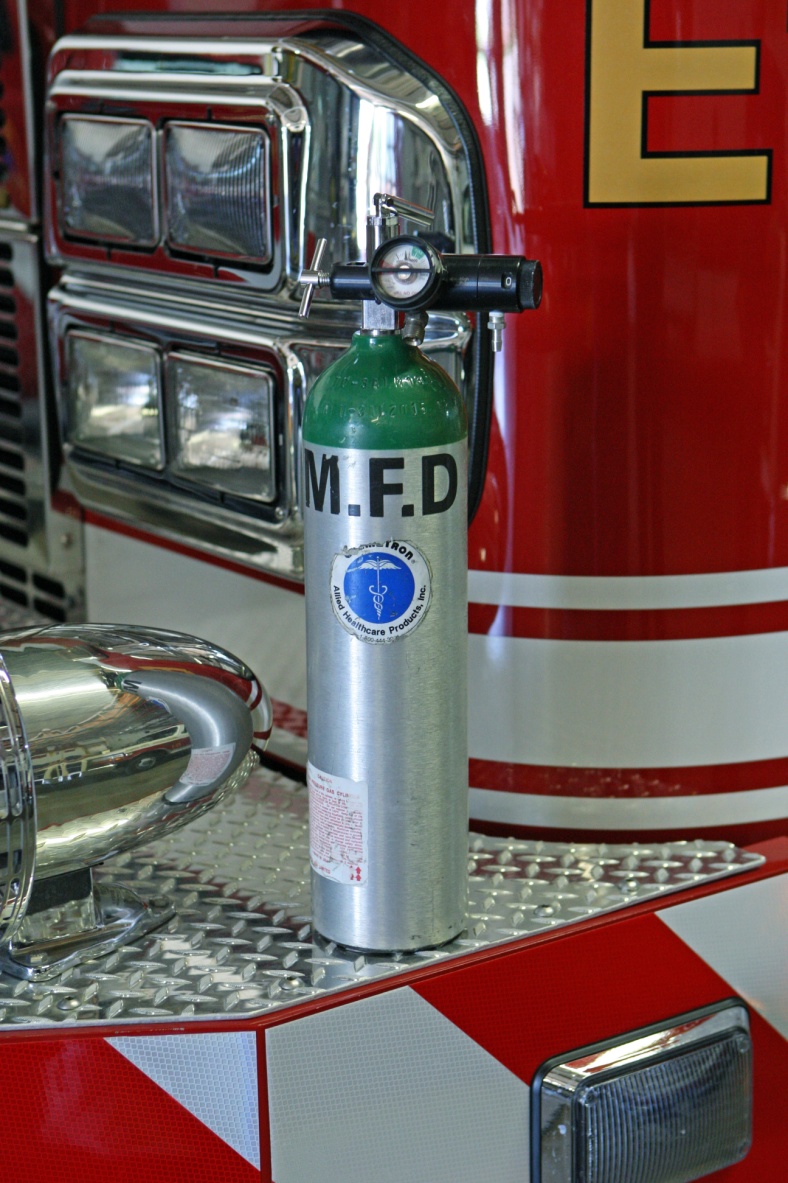 Oxygen Administration
Delivery devices:
Oxygen need and patient comfort should drive device selection.
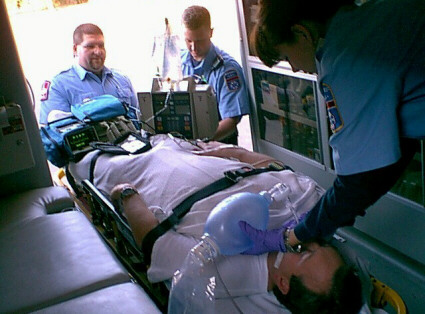 Oxygen Administration
A non-rebreather mask delivers close to 100% oxygen.
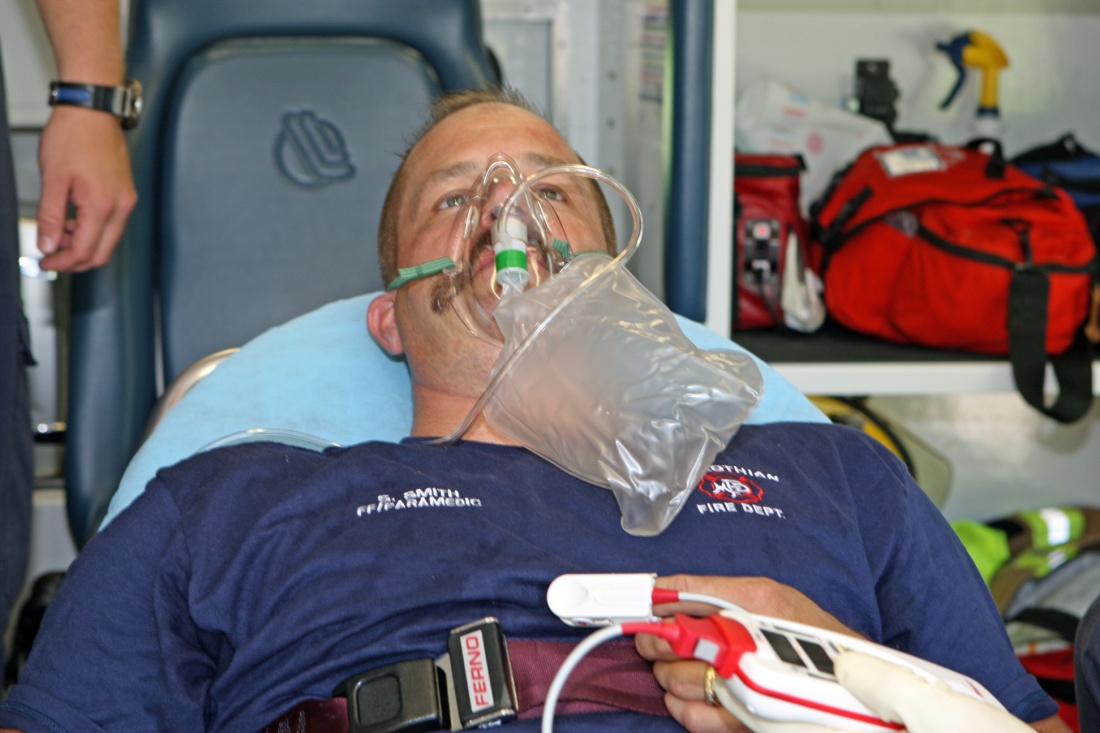 Oxygen Administration
Continuous positive airway pressure (CPAP) is effective in maximizing hemoglobin oxygen saturation.
Uses include:
Congestive heart failure
Acute pulmonary edema
Drowning
CO exposure
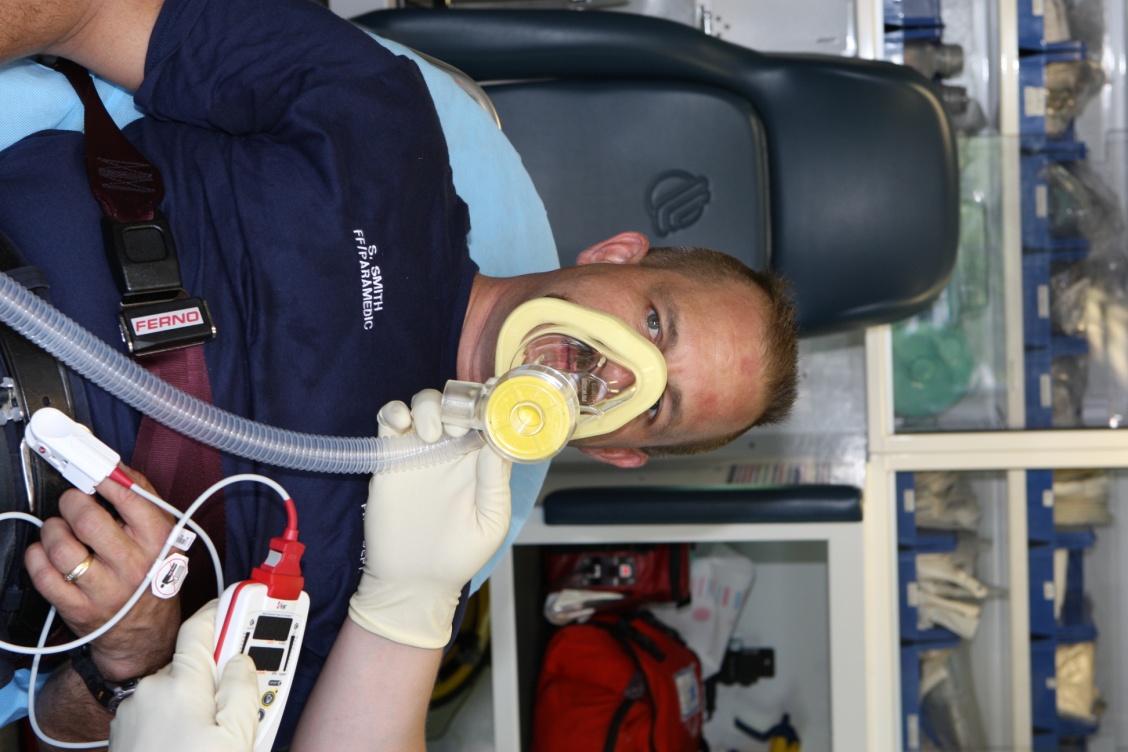 Carbon Monoxide
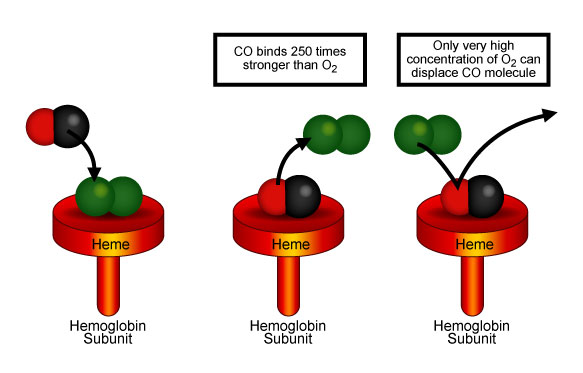 CO displaces O2 from the hemoglobin molecule forming carboxyhemoglobin (COHb).
CO affinity for hemoglobin ~250 times greater than O2.
CO-Hb has a bright red color.
Patients become progressively hypoxemic.
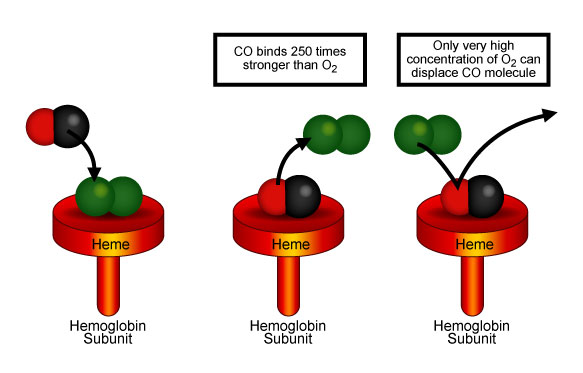